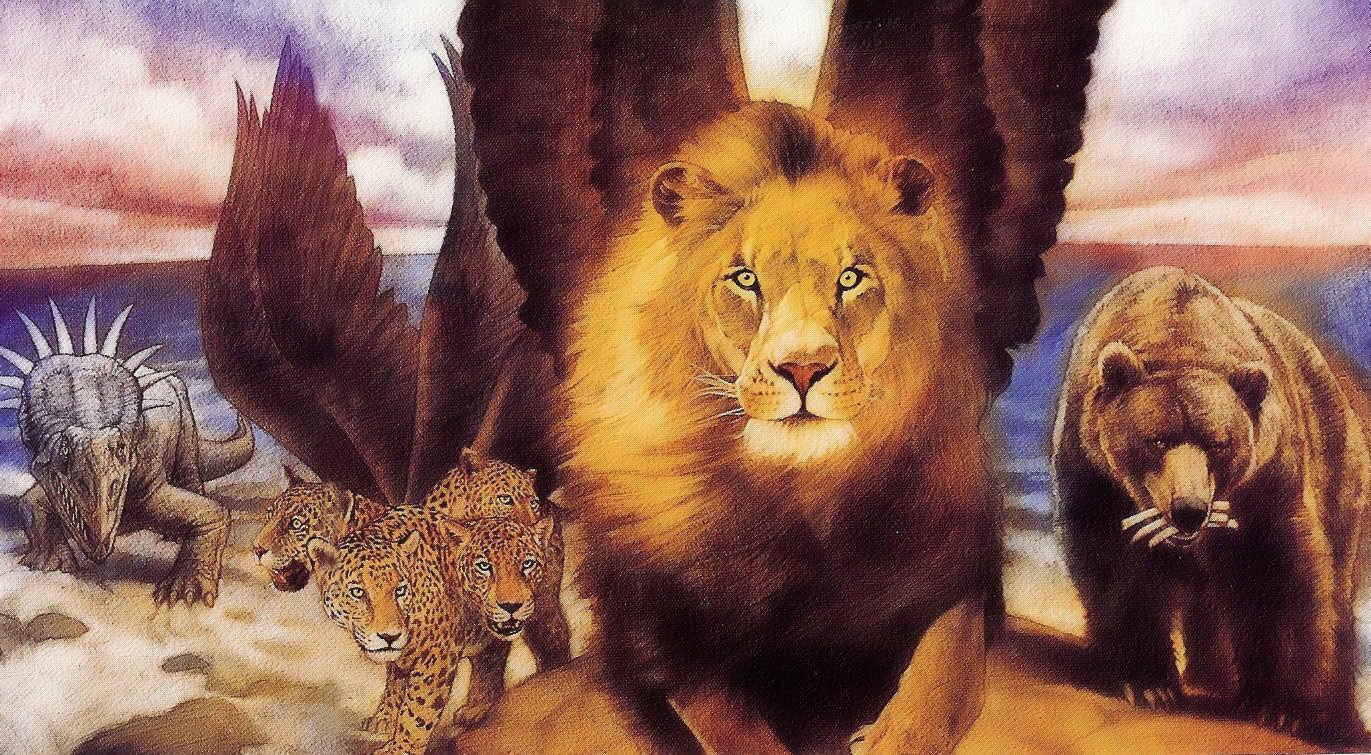 Daniel’s vision of the four world empiresDaniel 7:1-28
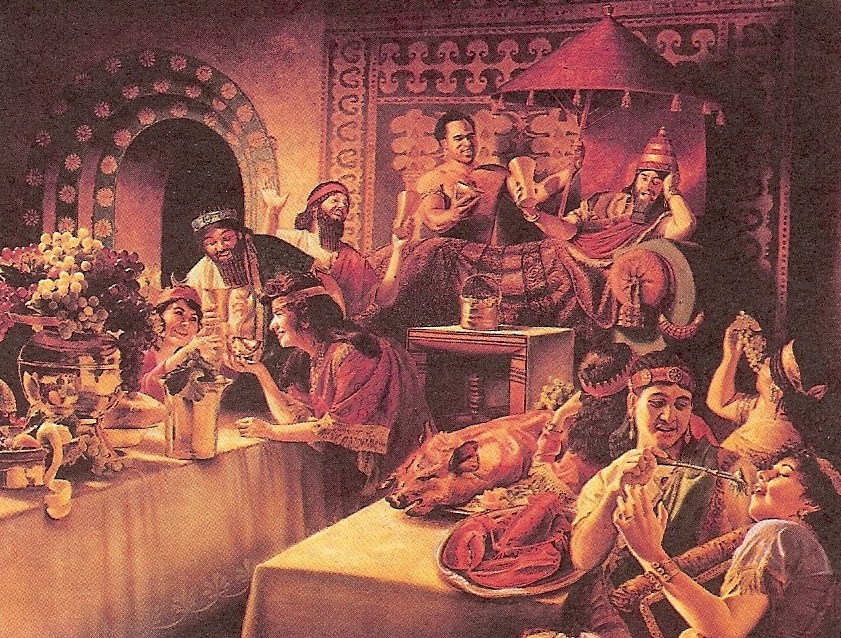 Daniel 7:1-3
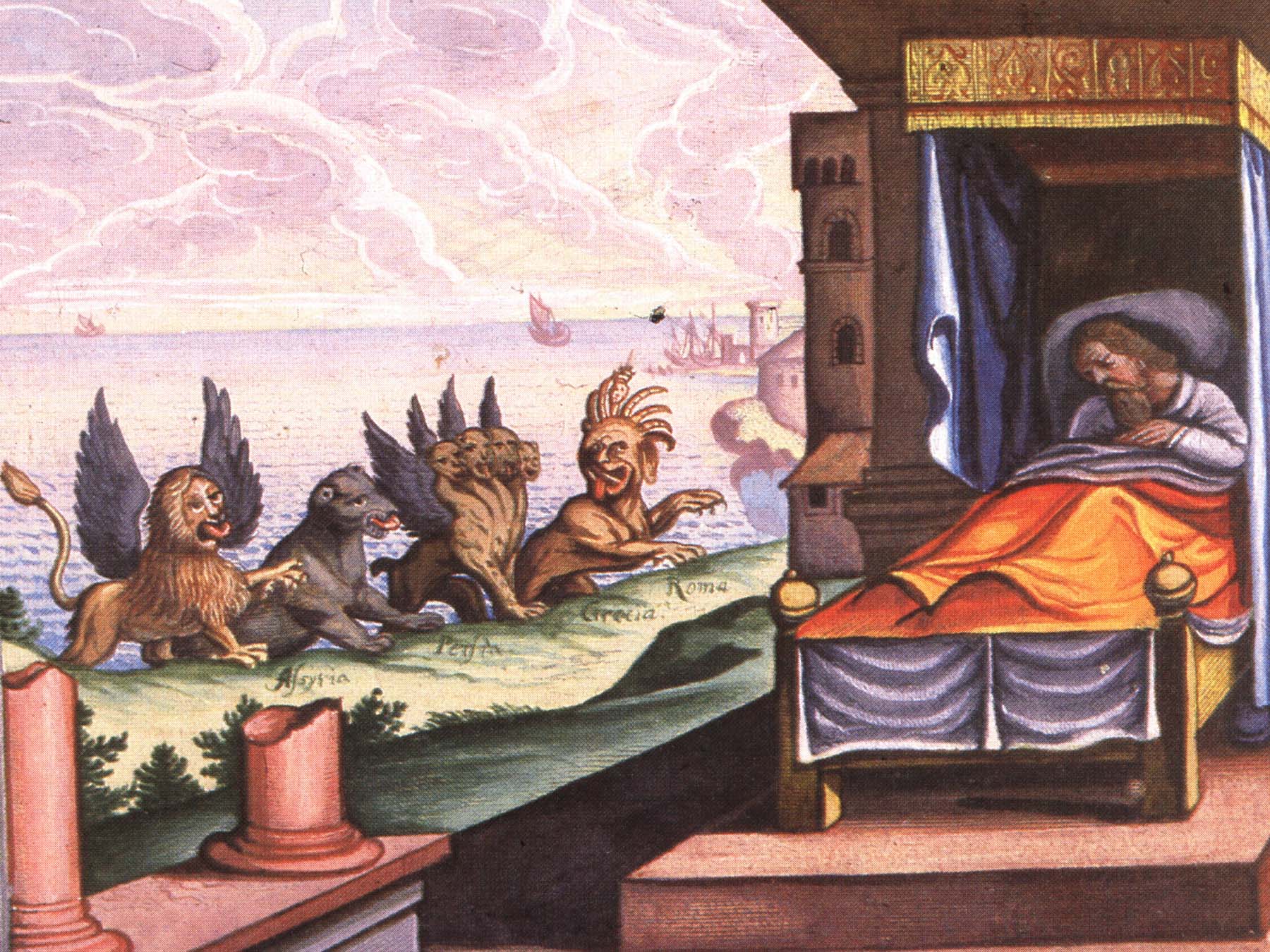 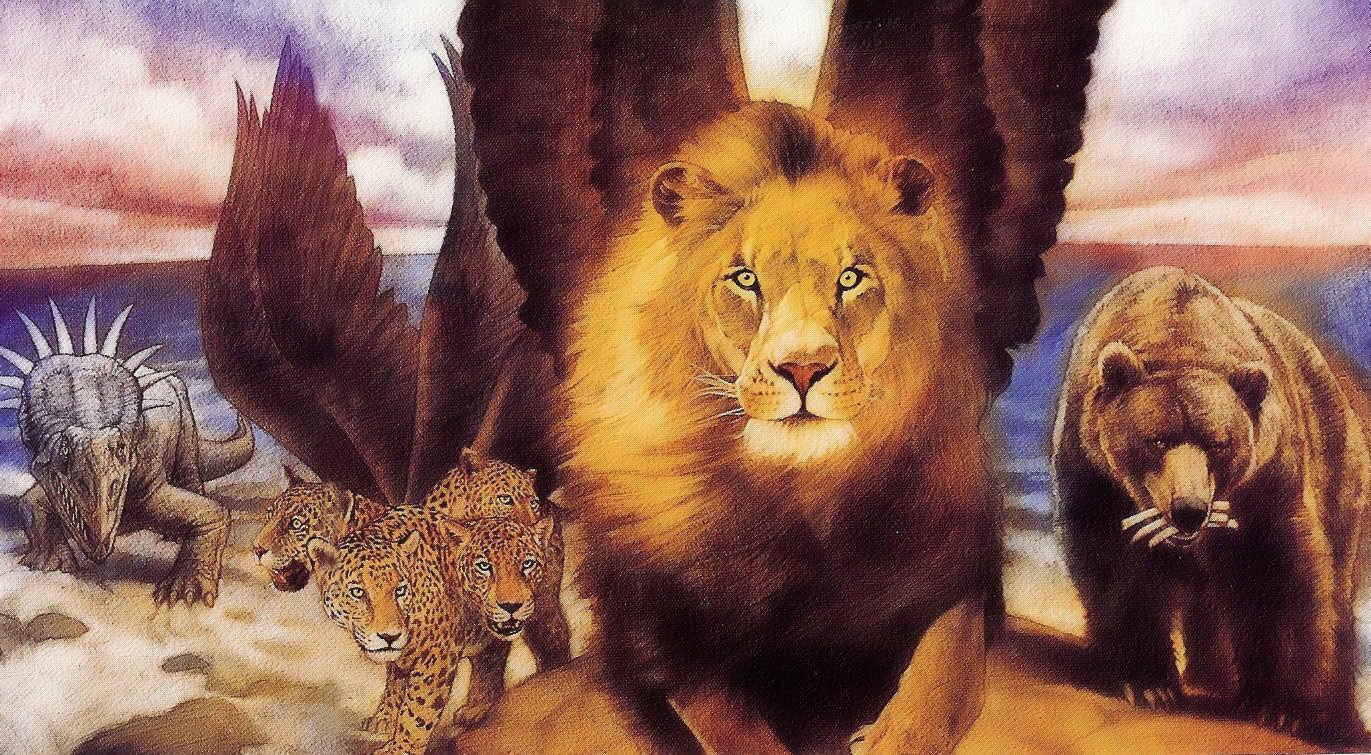 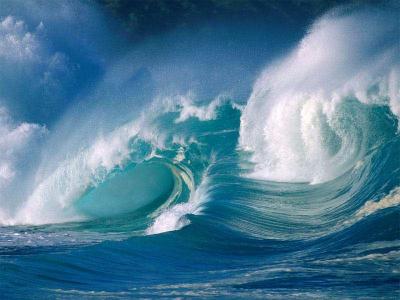 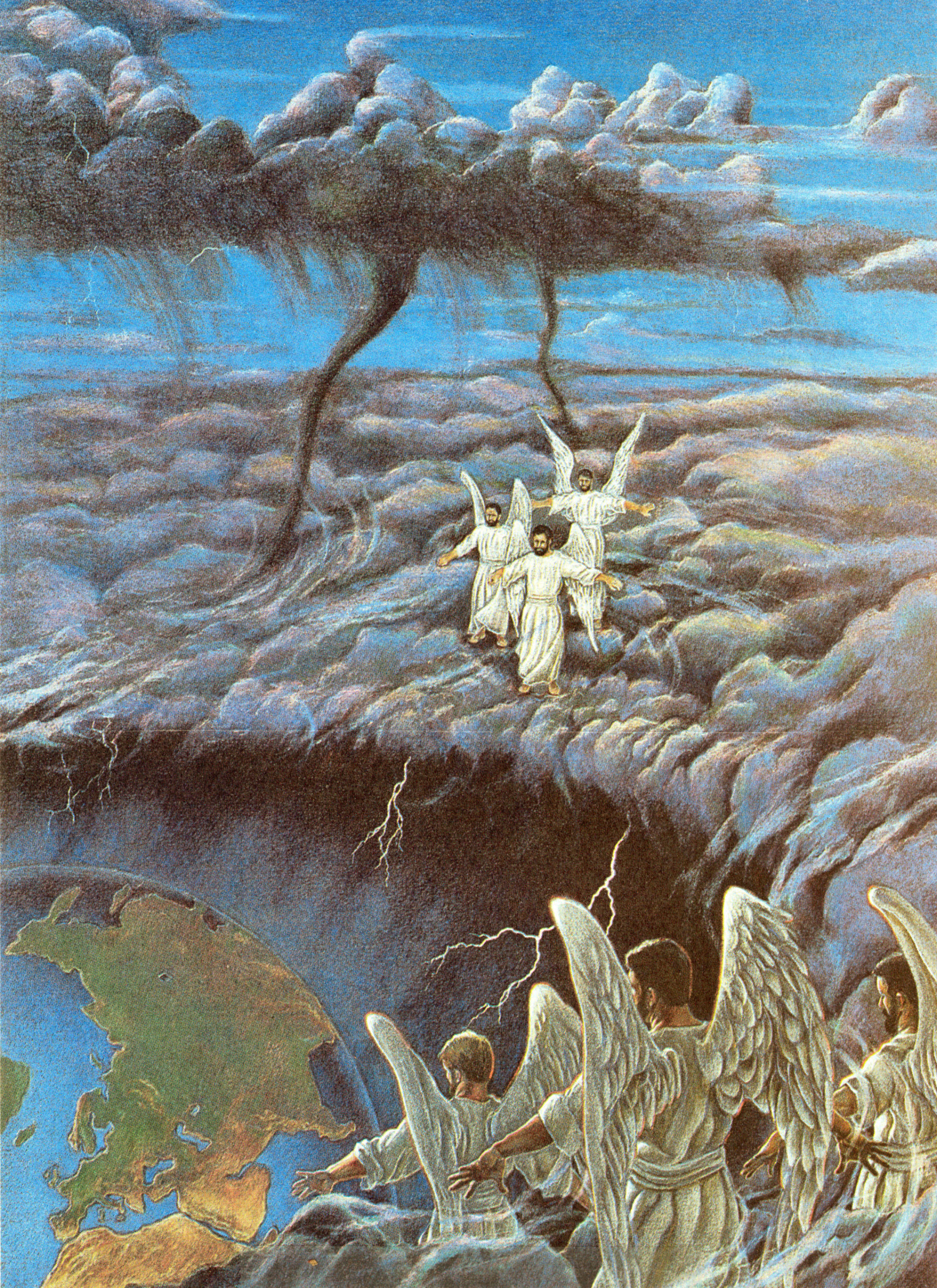 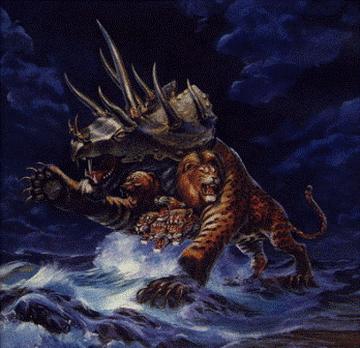 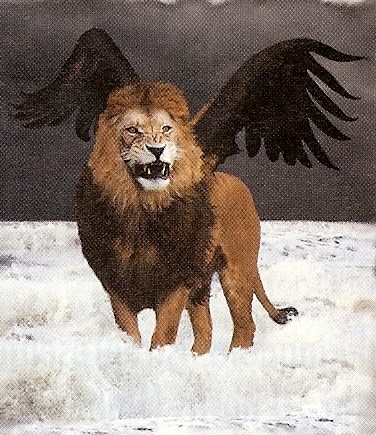 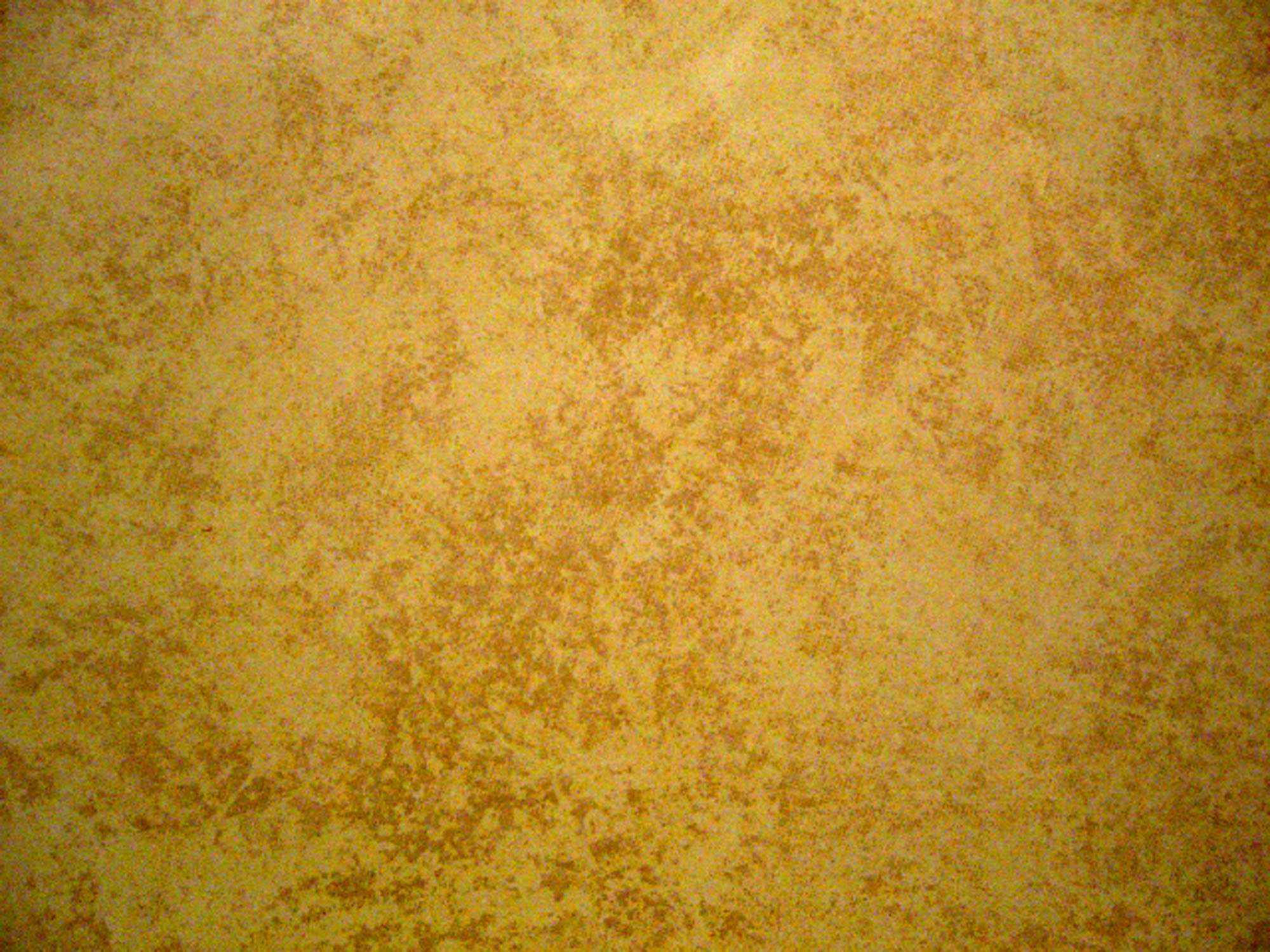 Lion: Babylon Empire (Nebuchadnezzar)626-538 BC(Daniel 7:4)
Lion = Strength (Jeremiah 4:7)
Eagle’s wings = Speed (Jeremiah 4:13)
Wings Plucked = Fall of Nebuchadnezzar (Daniel 4:28-35)
Lifted up from the earth and made to stand upon the feet as a man and a man’s  heart was given to it = Repentance and restoration of Nebuchadnezzar (Daniel 4:36-37)
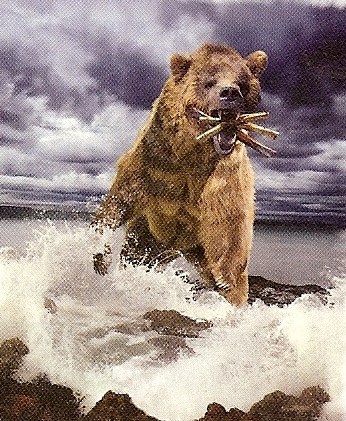 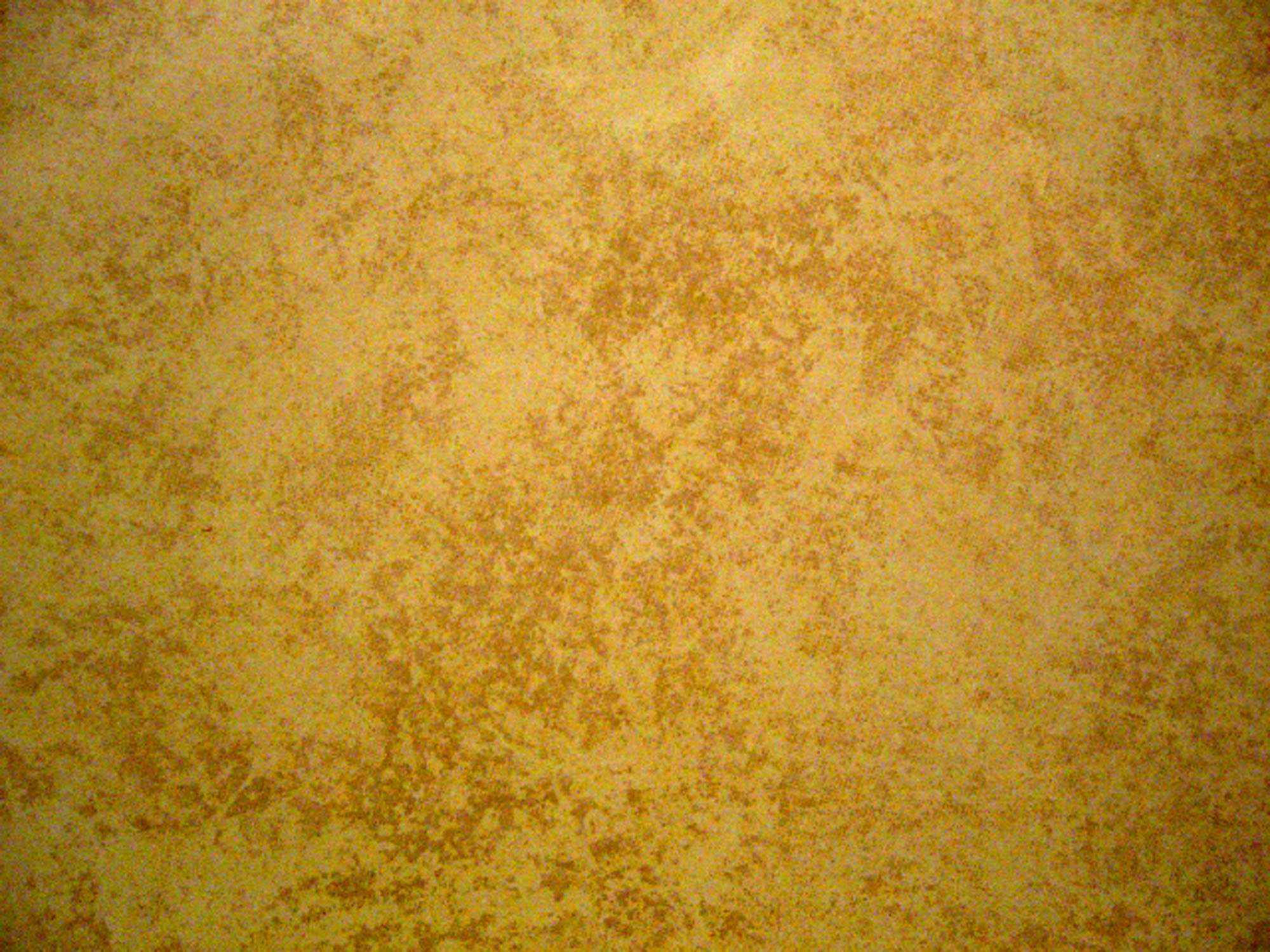 Bear: Medo-Persian Empire (Darius the Mede / Cyrus the Persian) 538-333 BC(Daniel 7:5)
Bear = Fierceness in battle
Raised up = Brute force / Ready to attack
Raised up on one side = Persian Empire stronger then the Medo Empire
Three ribs in mouth = Triple alliance of Lydia, Babylon and Egypt destroyed by the Medo-Persian power
Devoured much flesh = Destruction of many
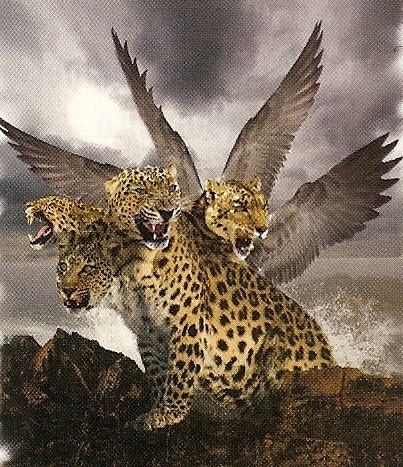 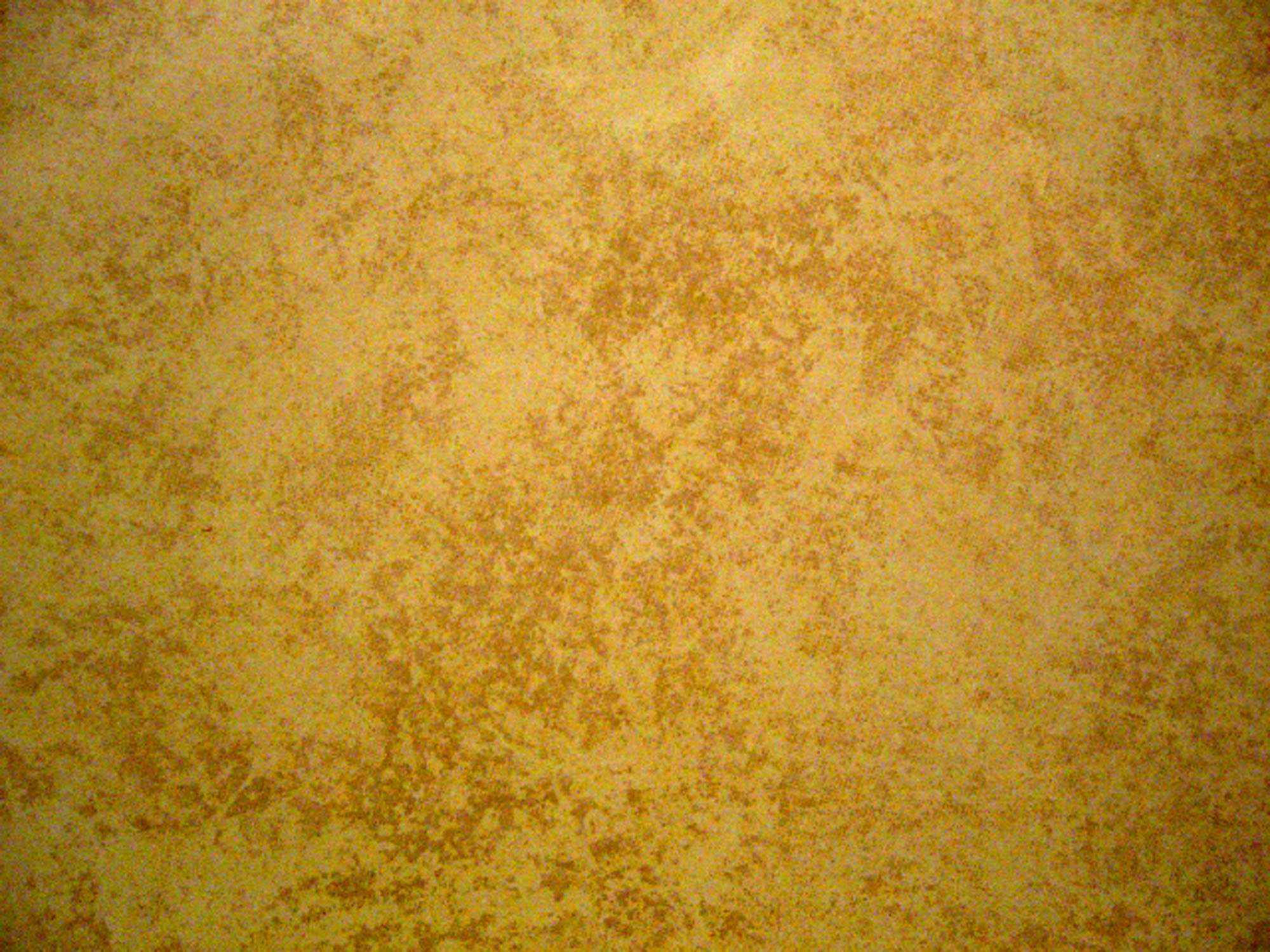 Leopard: Greek Empire(Alexander the Great)333-63 BC(Daniel 7:5)
Leopard = Agile, graceful, powerful and swift
Four wings = Speed in which Alexander conquered the four corners of the world
Four heads = Divided kingdoms under Alexander’s control: Thrace, Macedonia, Syria and Egypt
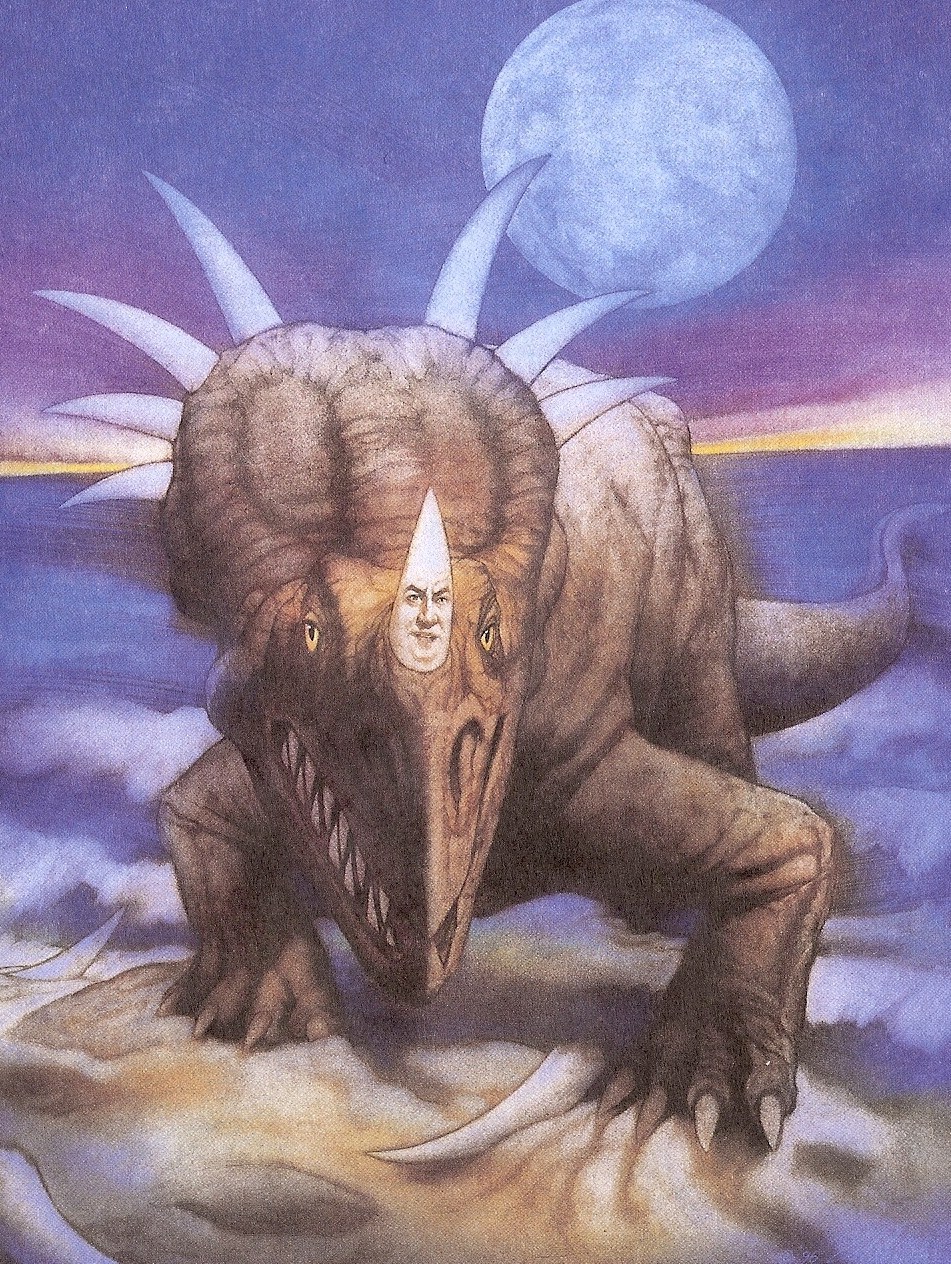 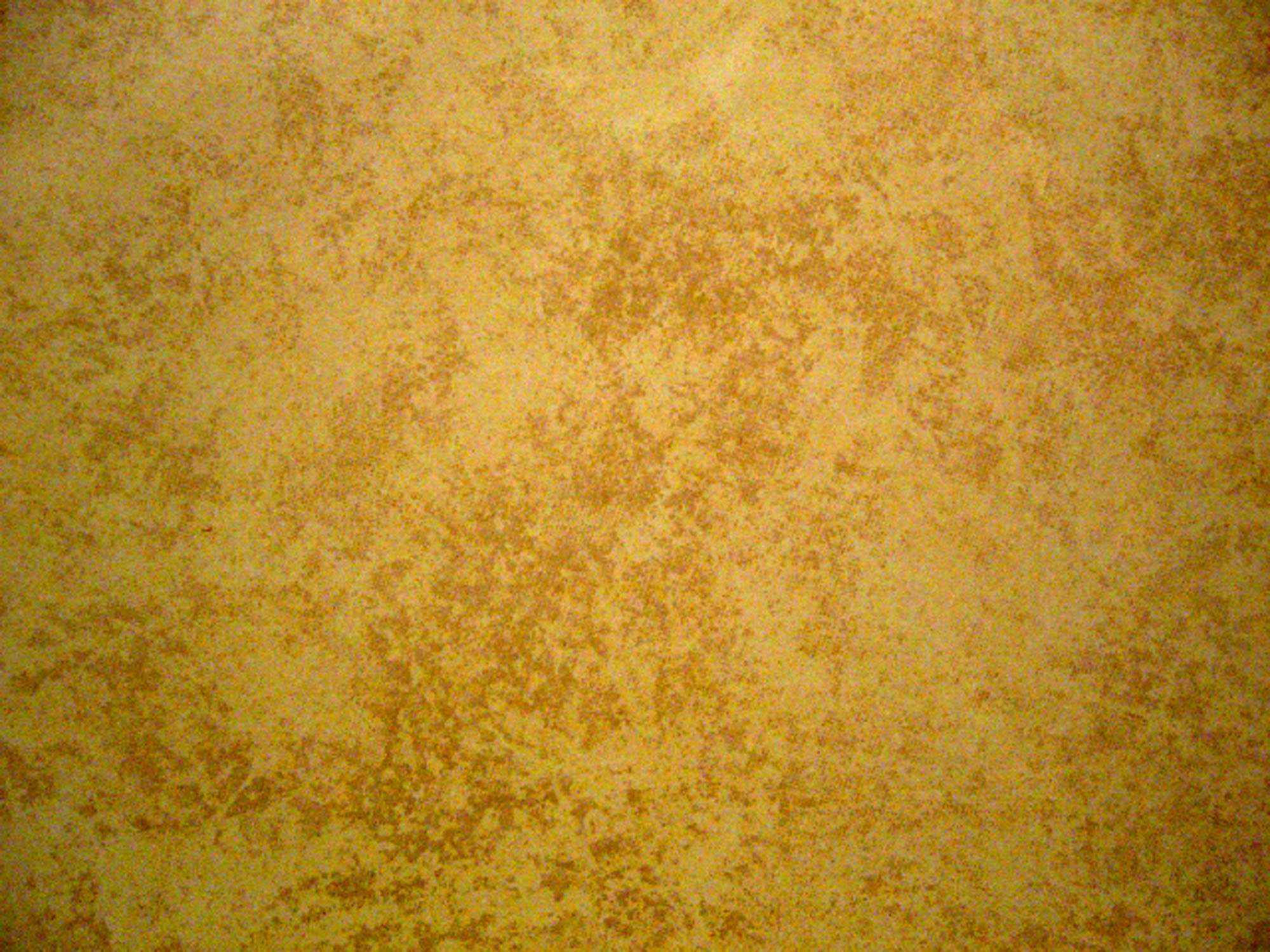 Dreadful Beast: Roman Empire(Ruled by several Caesars)63BC-?(Daniel 7:7)
Exceedingly strong = Teeth of iron, nails of brass
Devoured and brake in pieces = Conquering power
Stamped the residue with the feet = Ruthless in ruling / No mercy / Crushing force
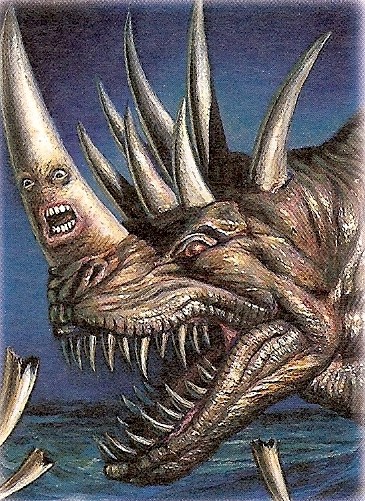 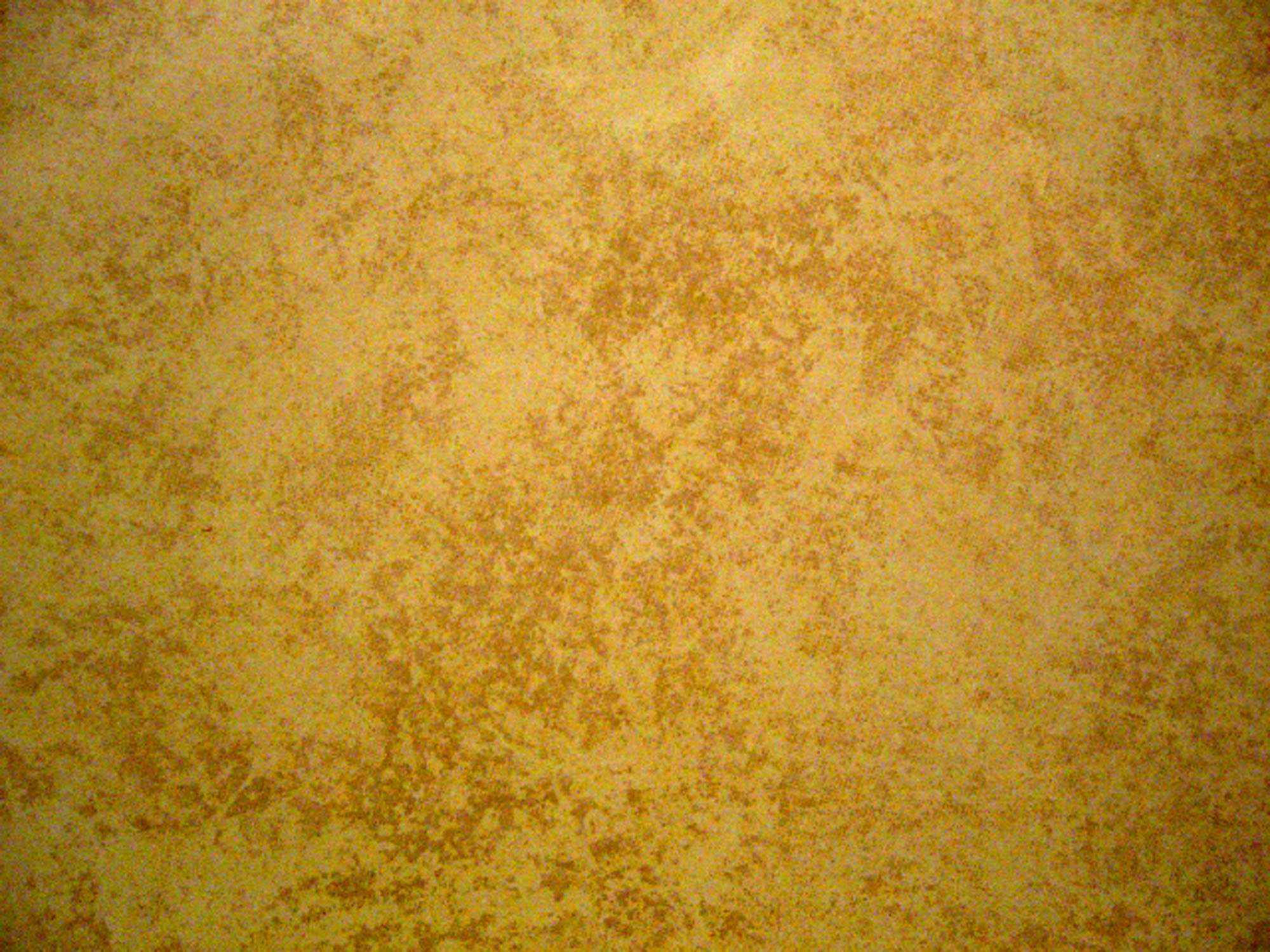 The Anti-Christ: The little horn(Daniel 7:8)
Diverse from all the other beasts (kingdoms) that were before
Ten horns – 10 Nation Federation over which the Anti-Christ will rule during the Tribulation period – (Revelation 13:1-2, 17:12) 
These were the 10 toes of clay (weak nations) and iron (strong nations)  of Nebuchadnezzar’s vision – (Daniel 2:41-43)
Little horn = Anti-Christ – (Revelation 13:1-11)
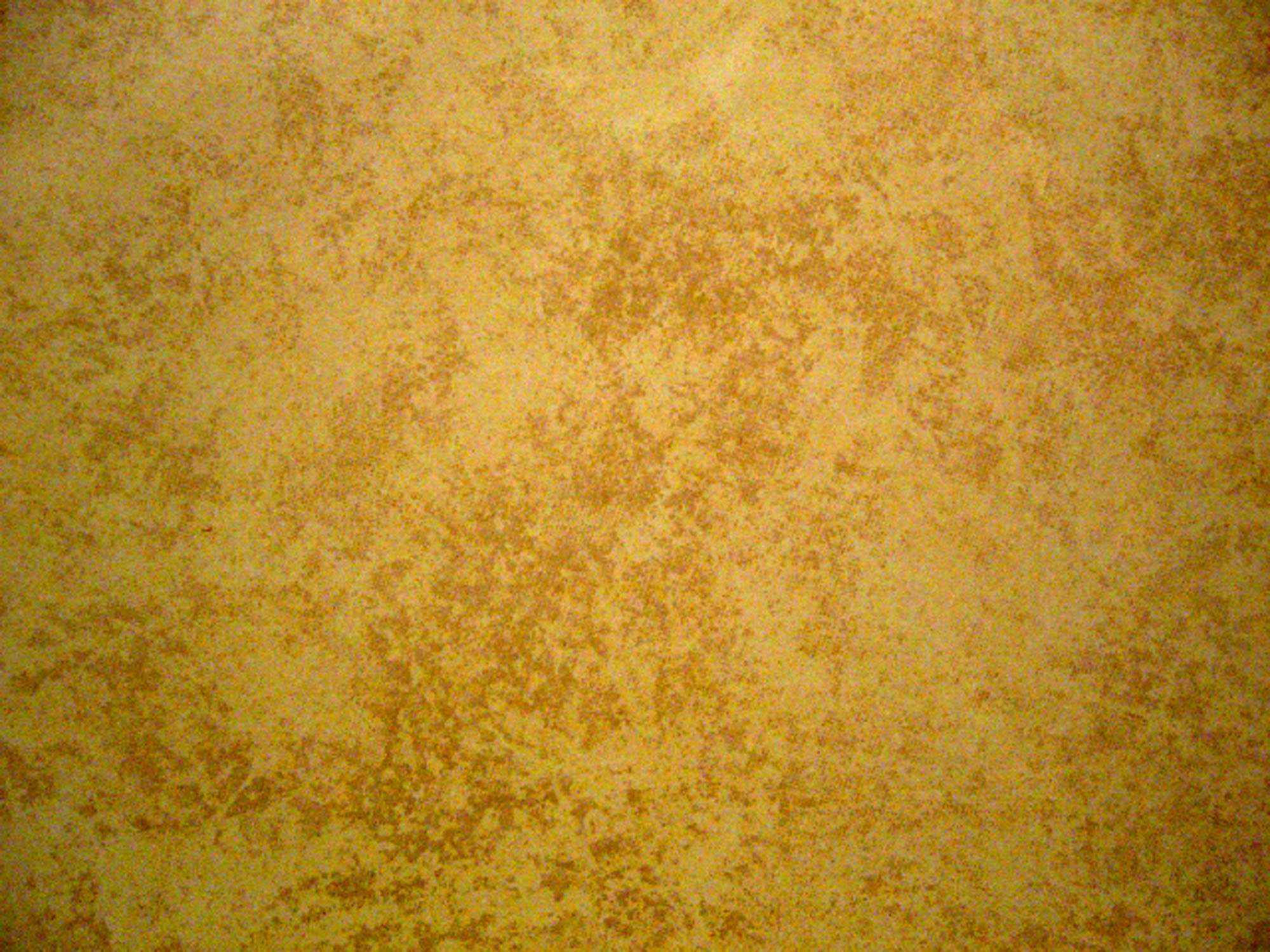 The Little Horn
Came up from among the 10 horns – Roman Empire
Conquered three of the ten horns = Defeated the first three kings before gaining the support of the federation (United Nations)
Eyes like a man = Little horn was a person – “the man of sin”
Mouth speaking great things = Blasphemies – (I Thessalonians 2:4-5; Revelation 13:6)
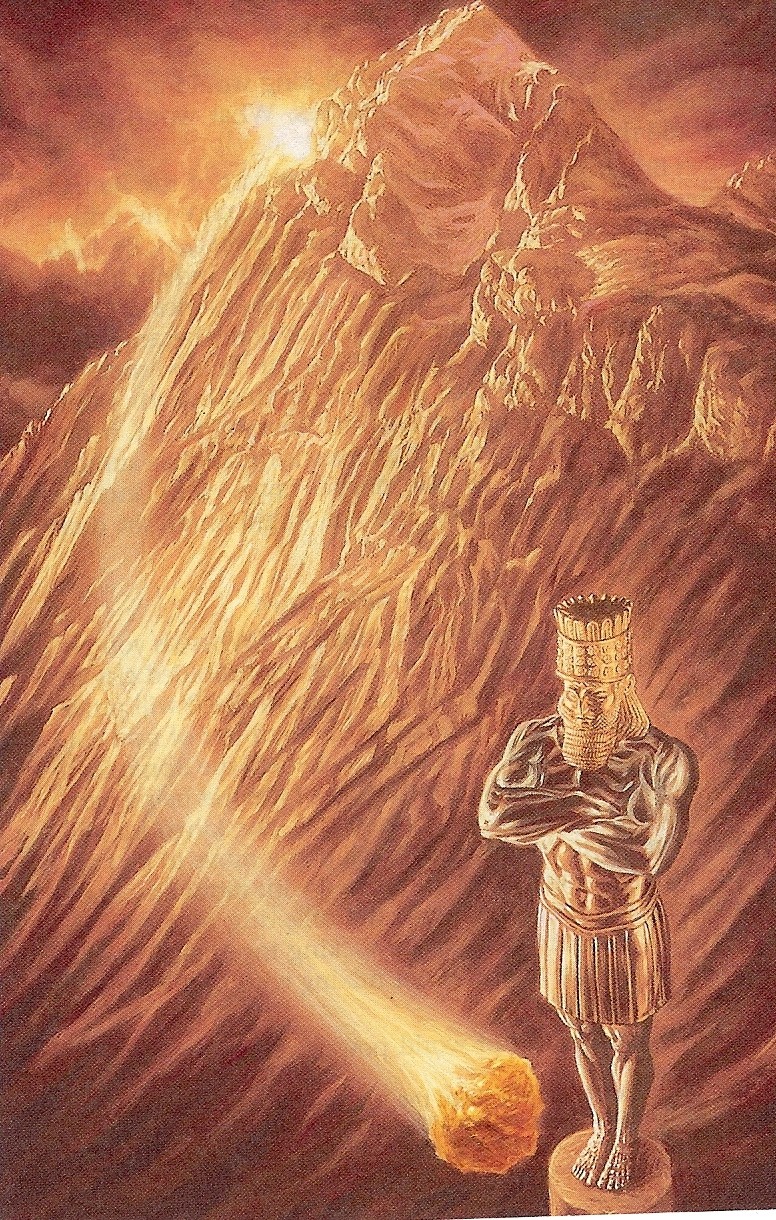 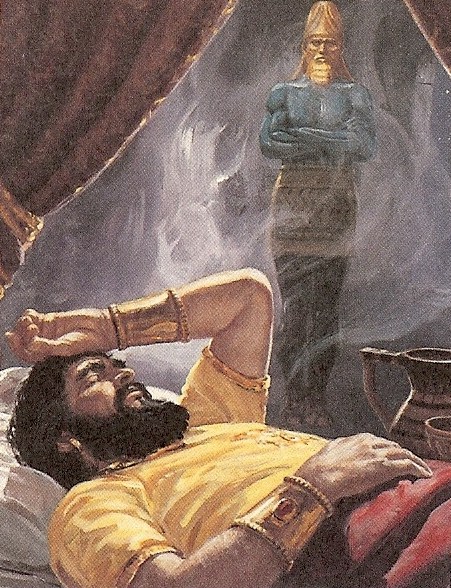 Daniel 7:9a
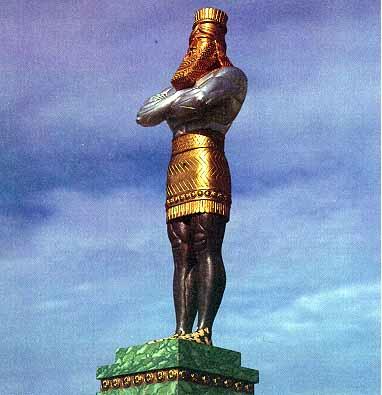 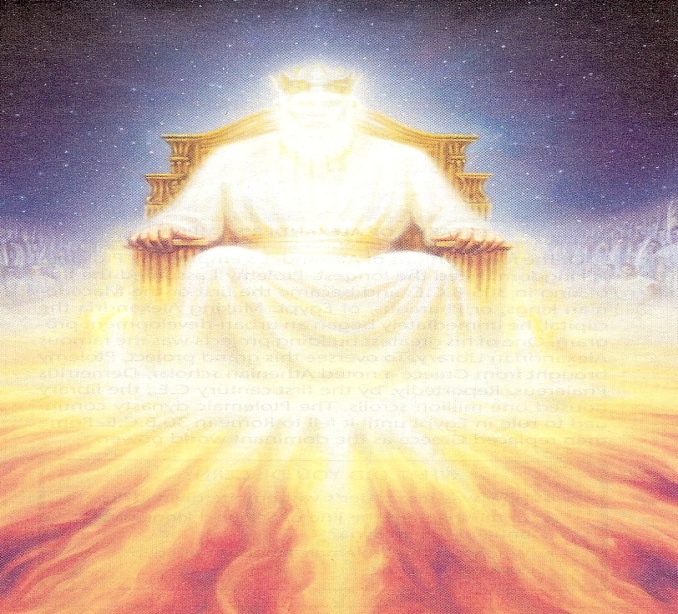 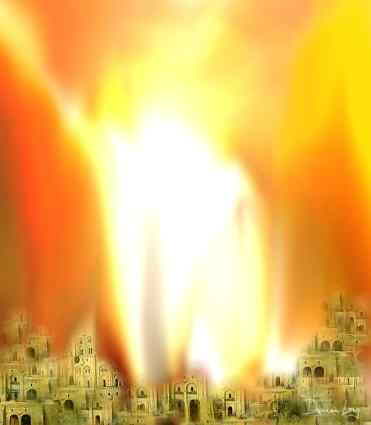 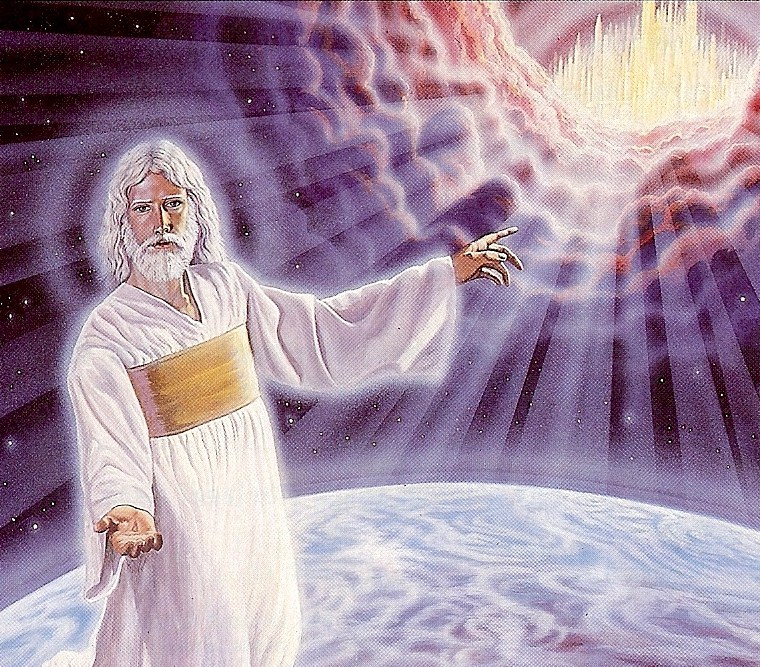 Daniel 7:9b
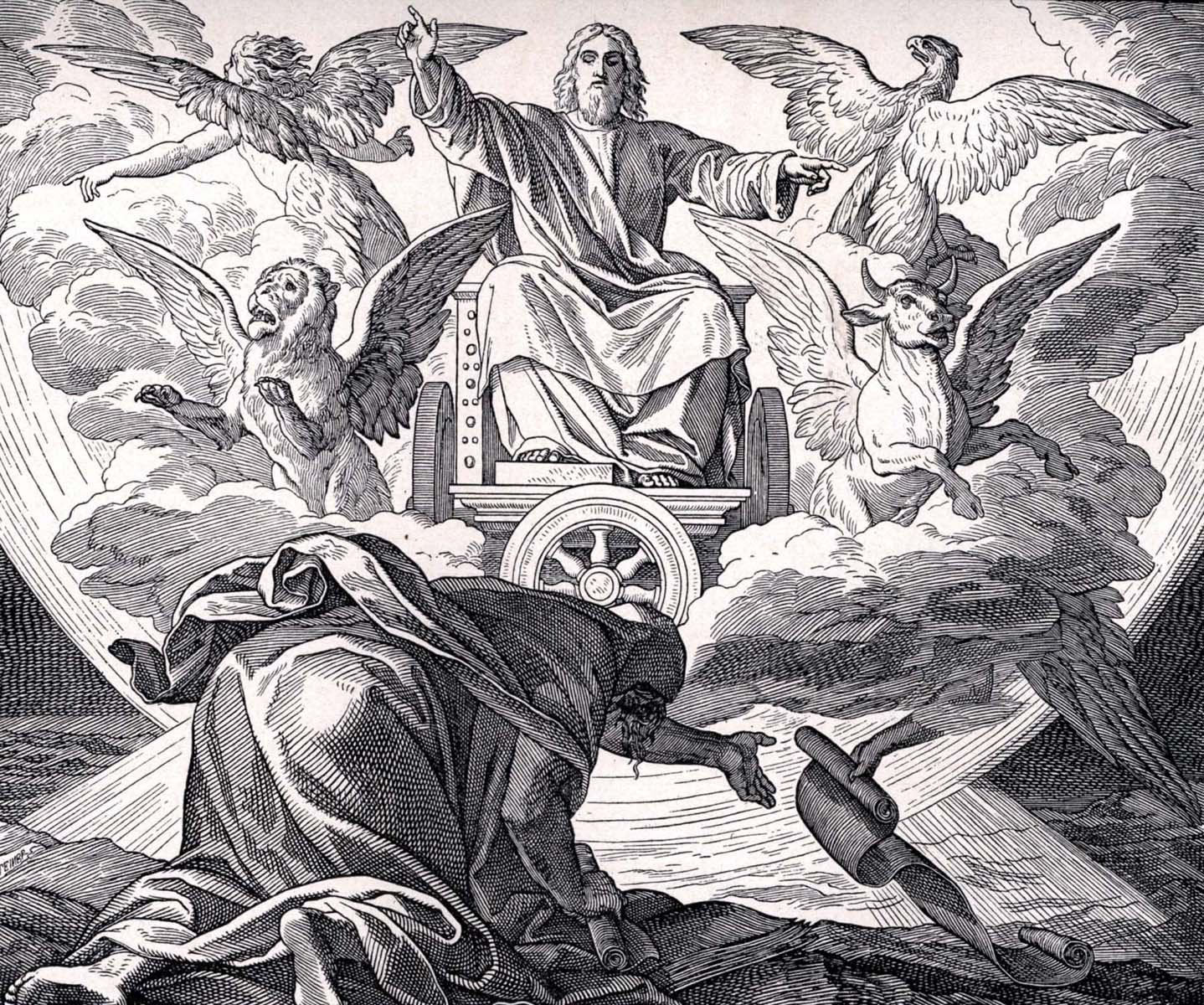 Ezekiel 1:3-14Revelation 4:5-11
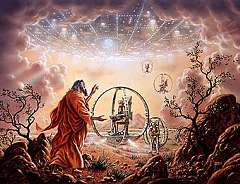 Ezekiel 1:15-28
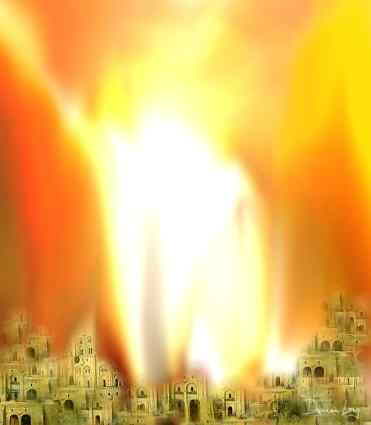 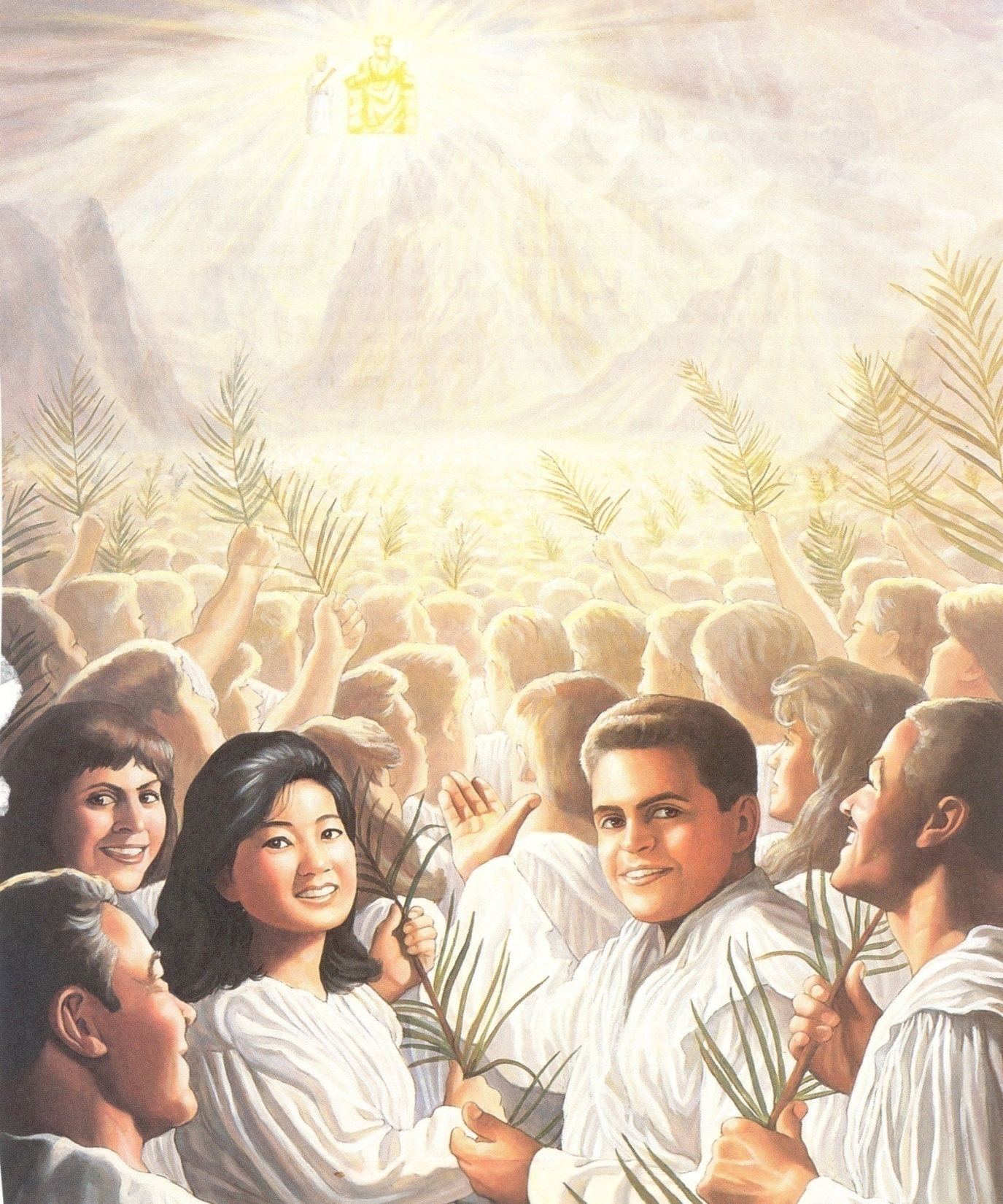 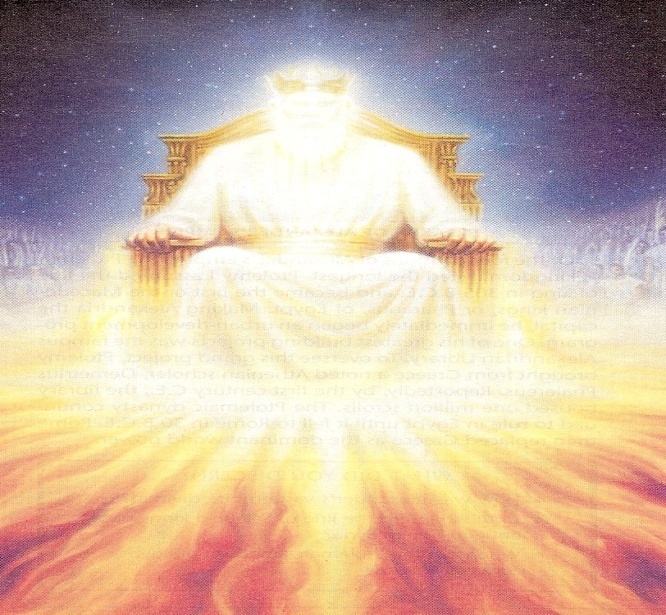 Daniel 7:10Revelation 5:11-14
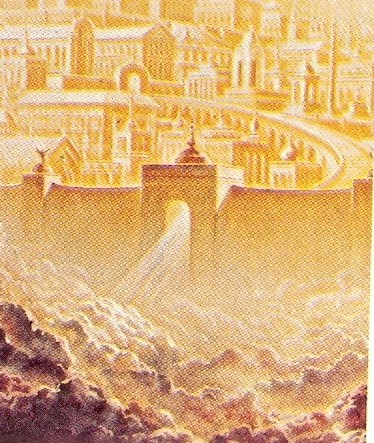 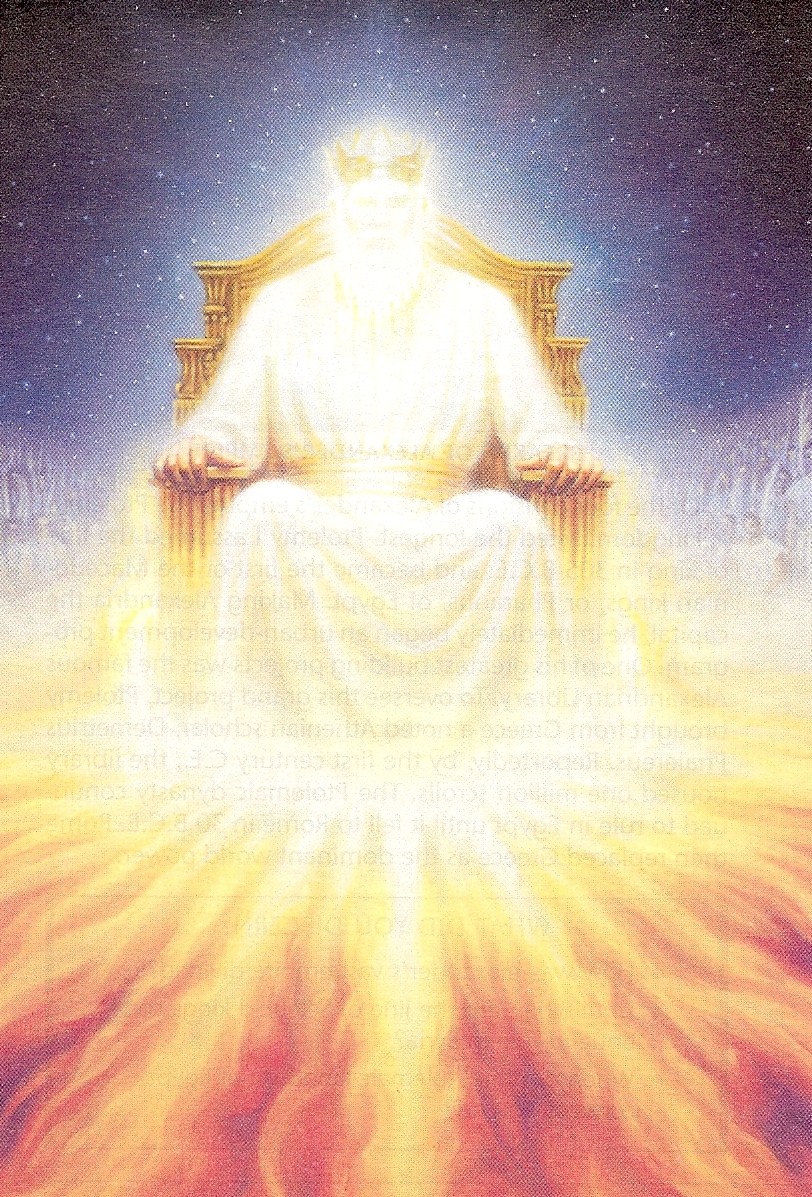 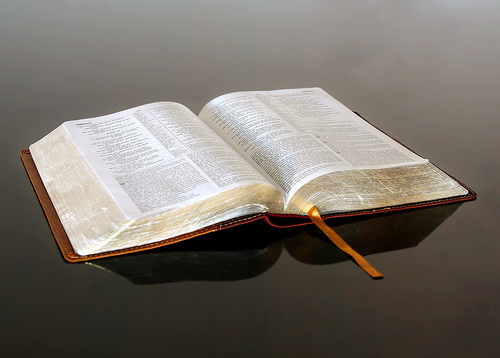 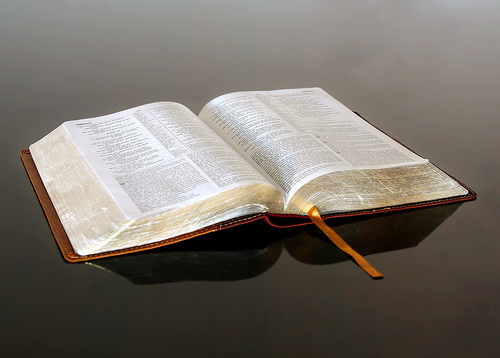 Book of life               Book of works
Revelation 20:11-15
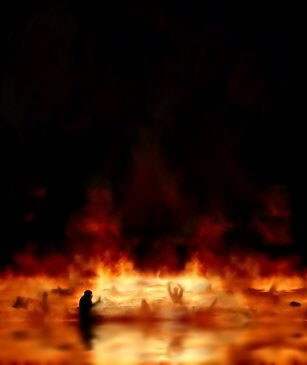 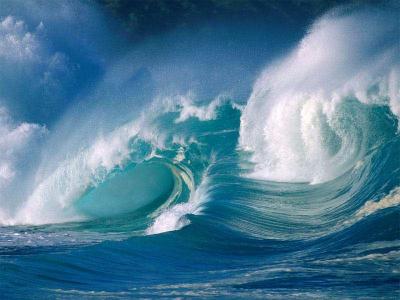 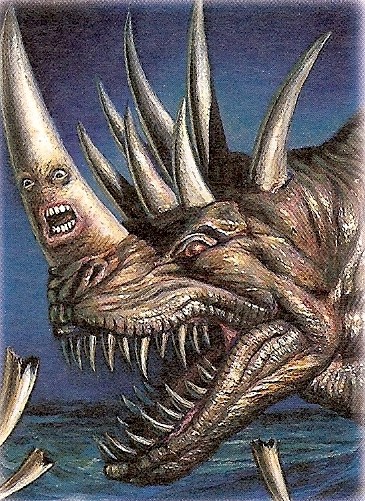 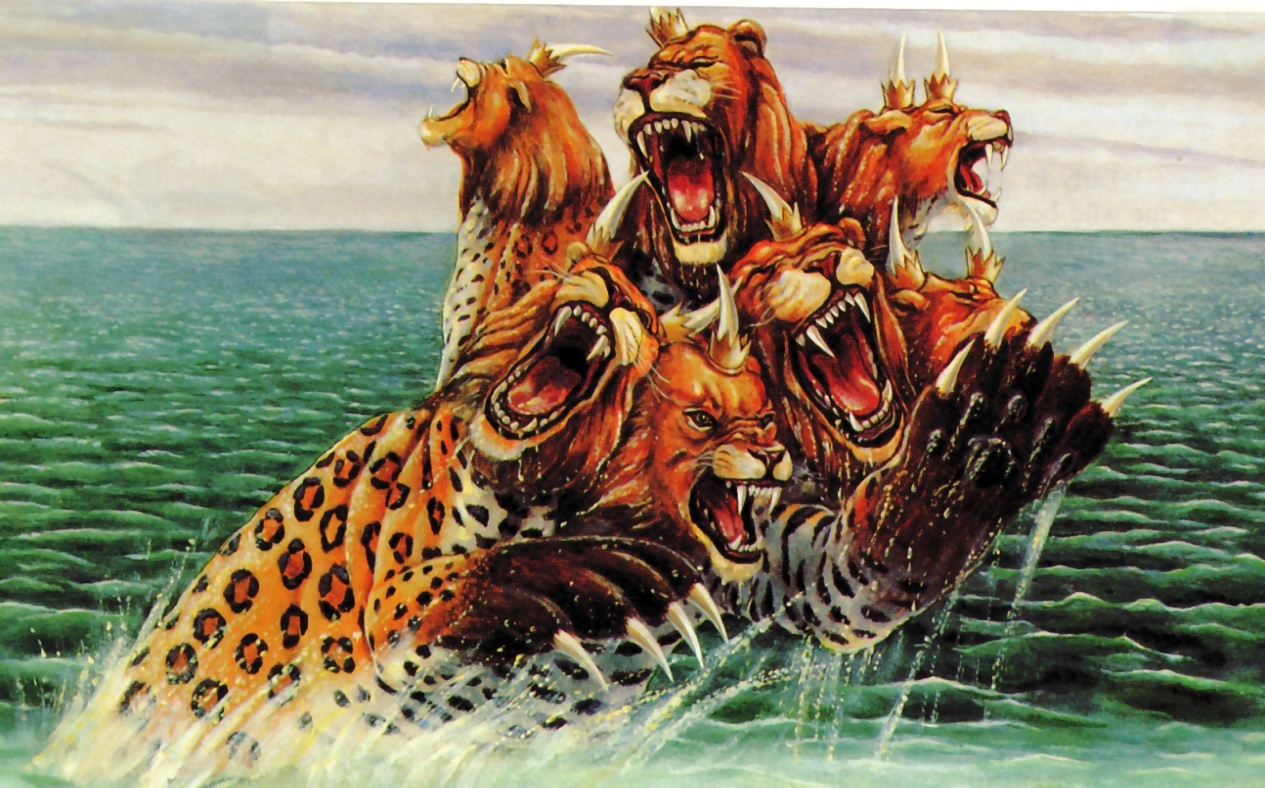 “And I stood upon the sands of the sea, and saw a beast arise out of the sea, having seven heads and ten horns, and upon his horns ten crowns, and upon his heads the name of blasphemy. The beast which I saw was like unto a leopard, and his feet were as the feet of a bear, and his mouth as the mouth of a lion: and the dragon gave him his power, and his seat, and great authority.”  (Revelation 13:1-2)
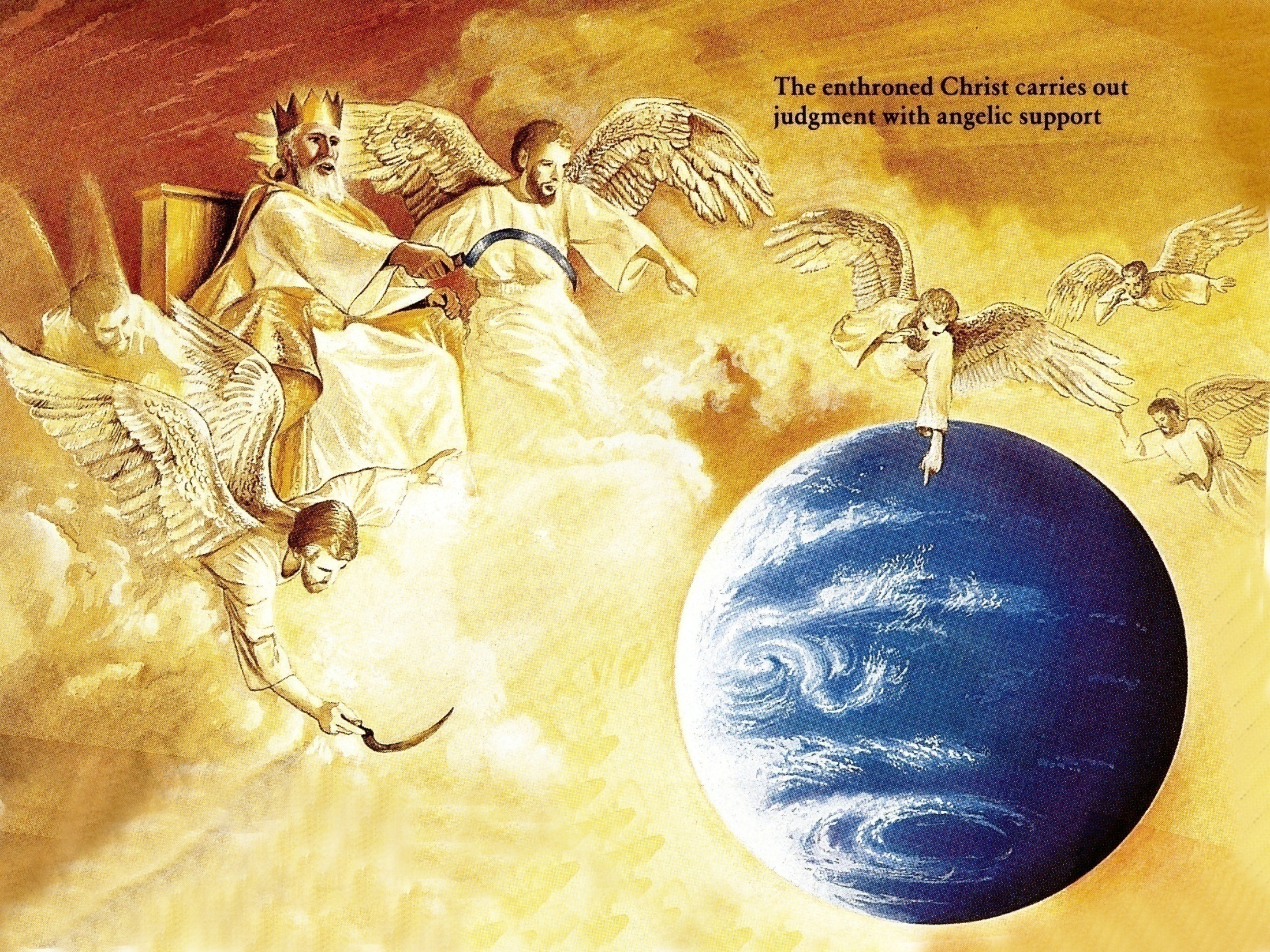 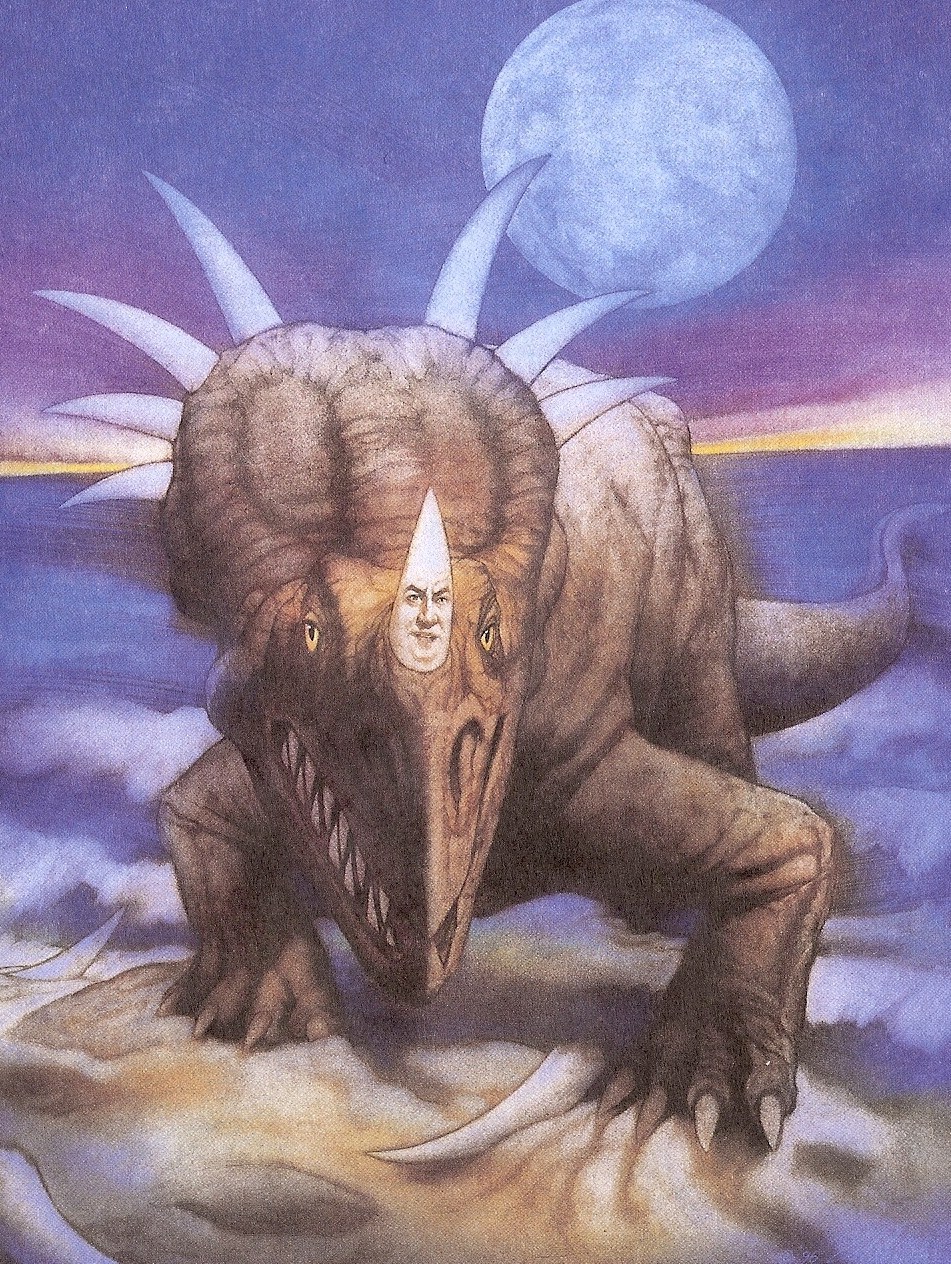 Daniel  7:11
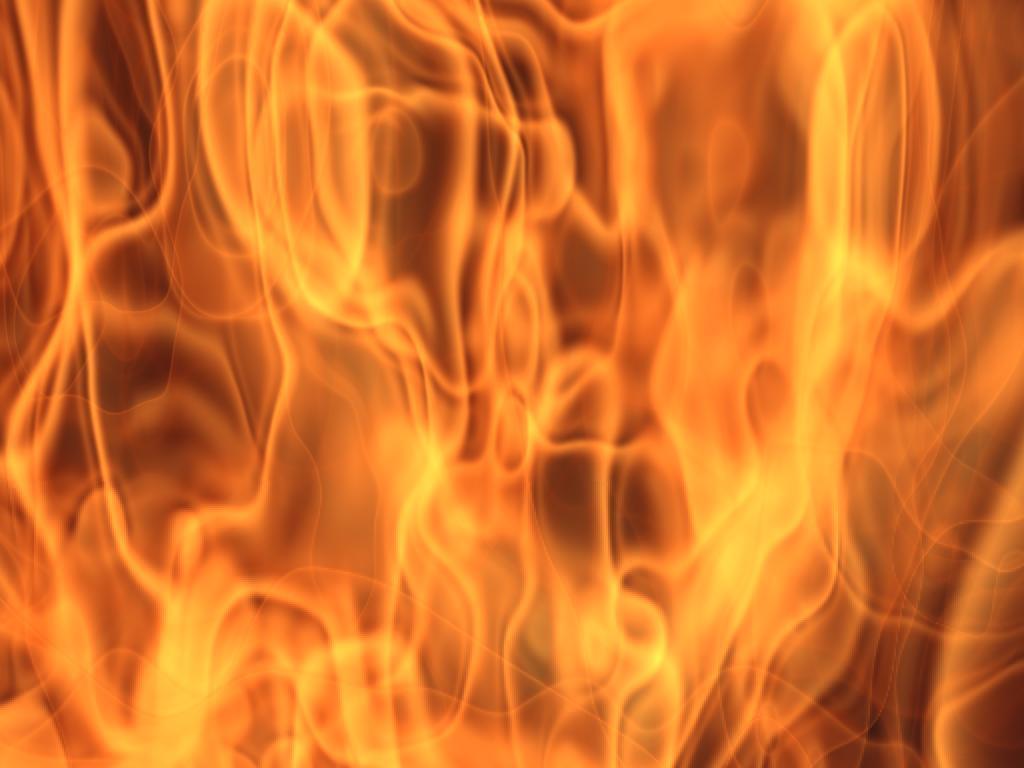 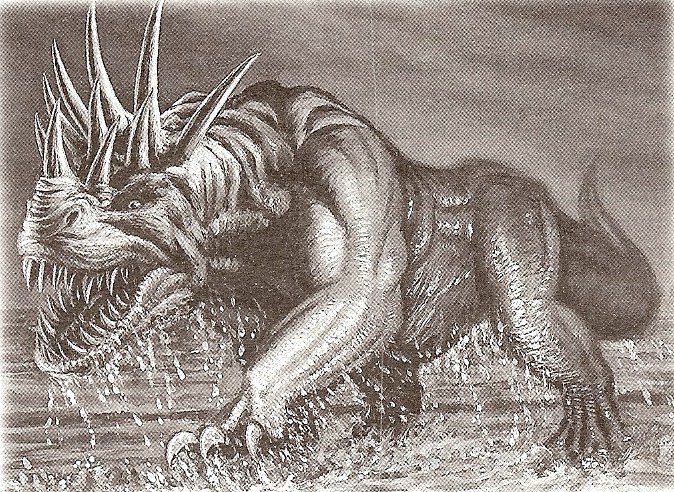 Revelation 19:20
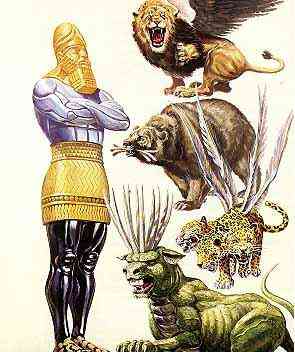 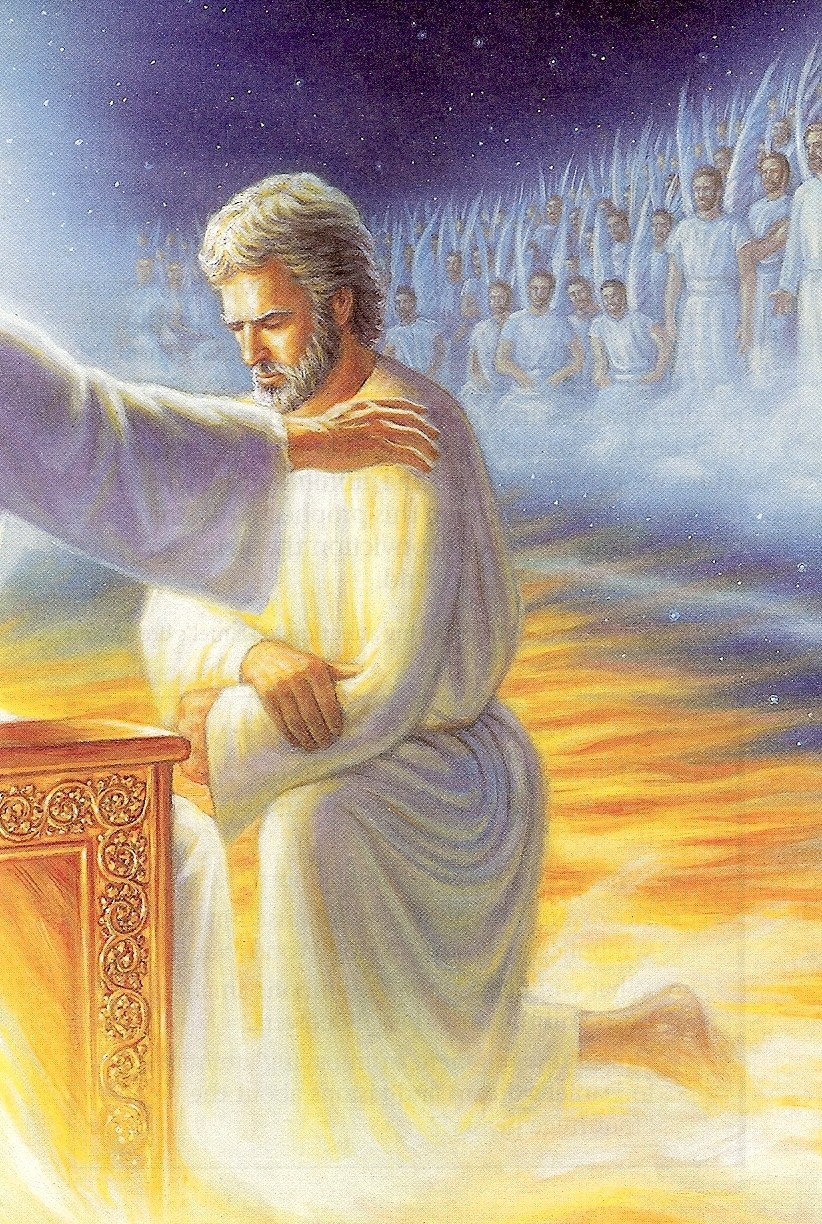 Daniel 7:13
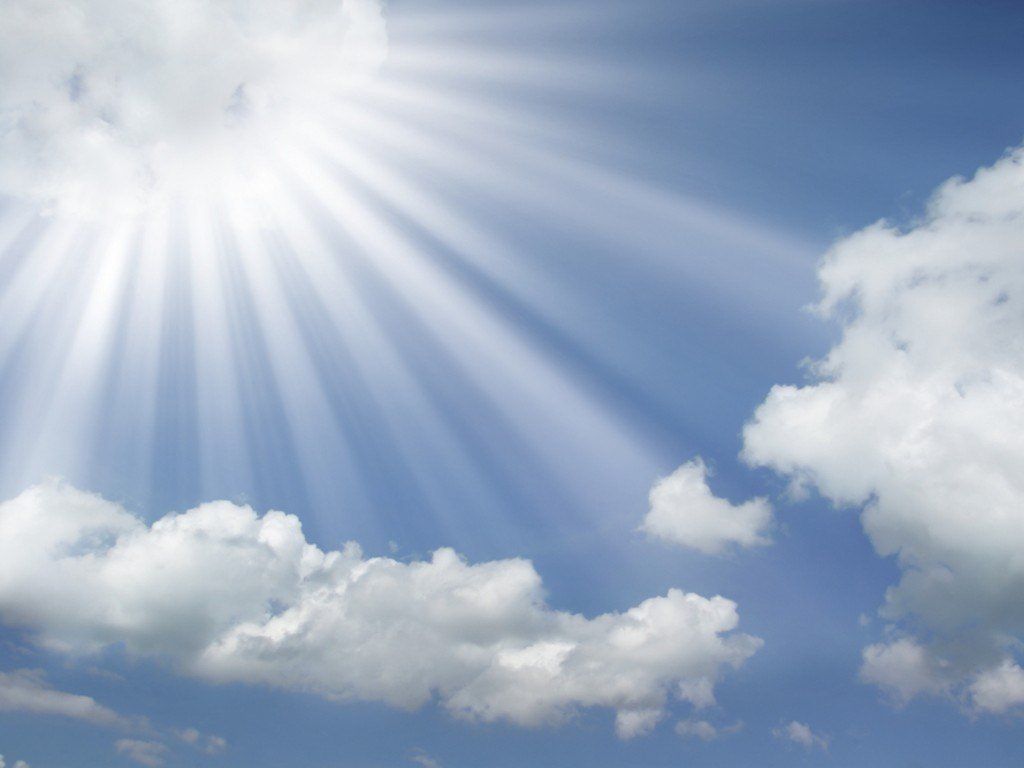 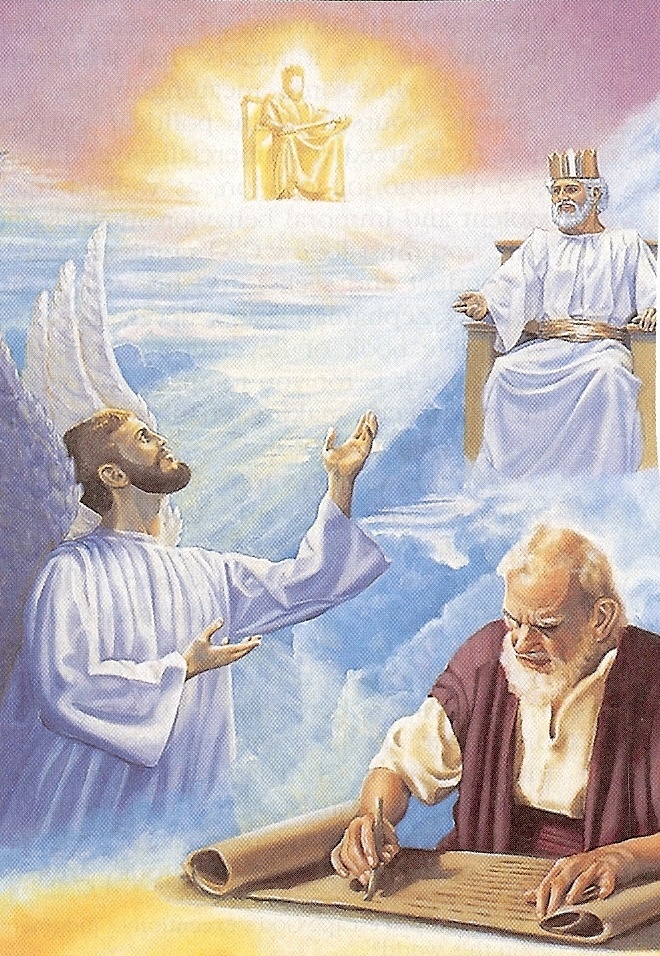 Daniel 7:14
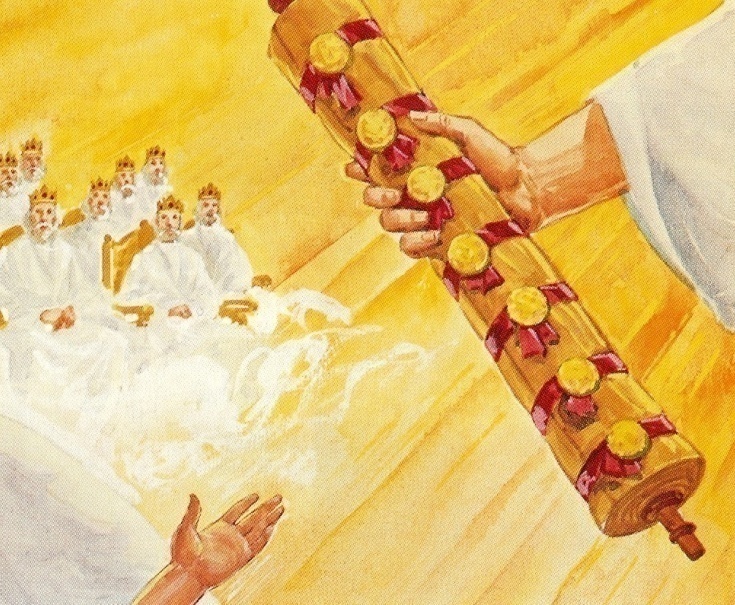 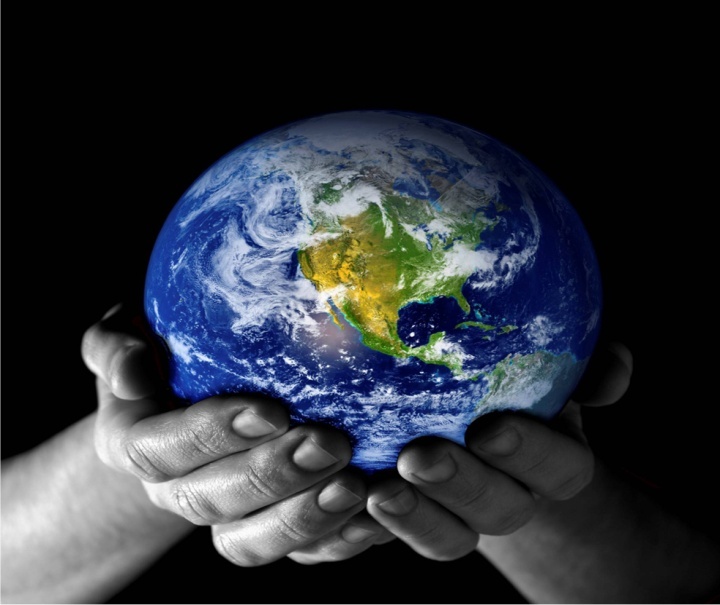 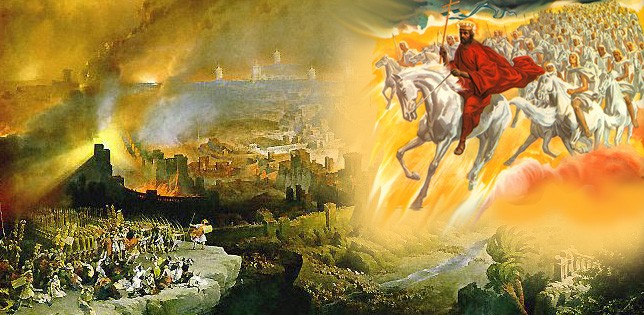 Daniel  7:15
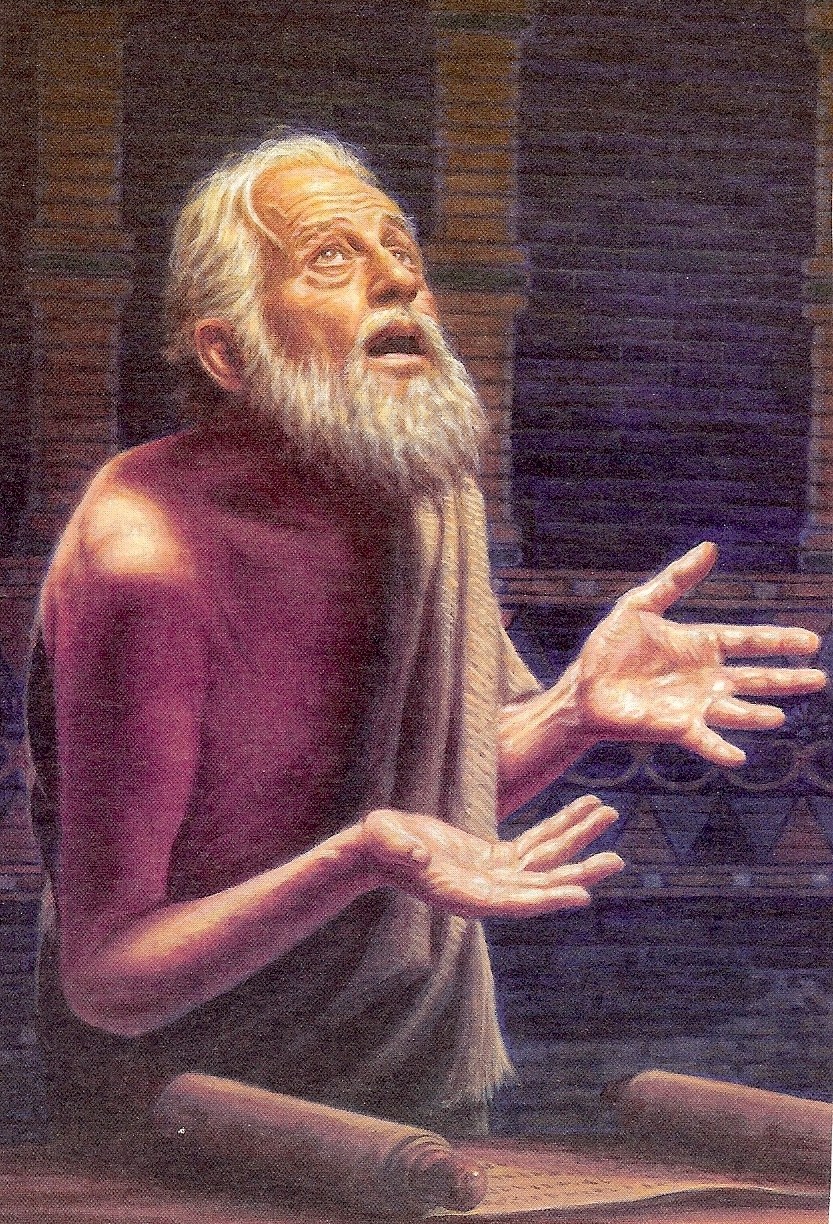 ““And I Daniel was grieved in my spirit in the midst of my body, and the visions of my head troubled me…”
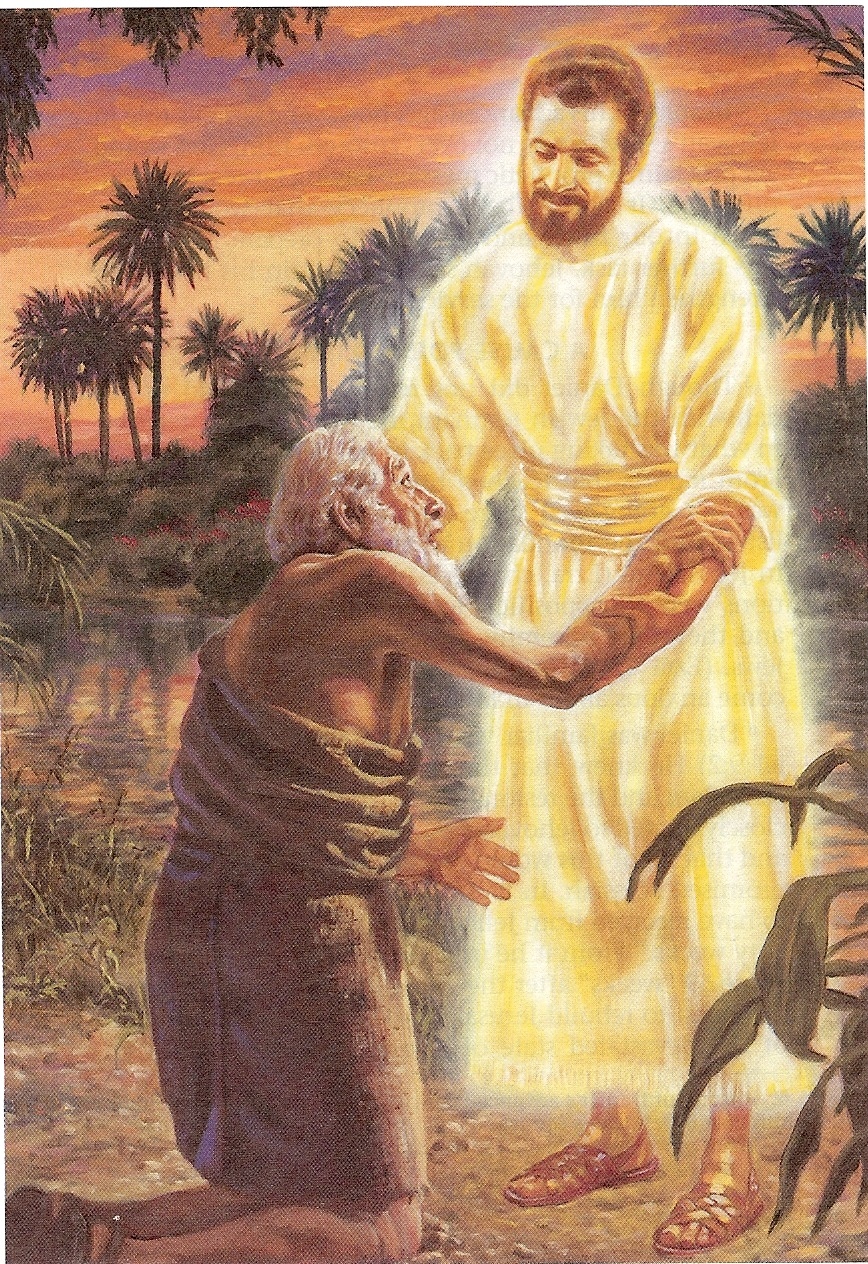 “I came near unto one of them that stood by, and ask him the truth of all this. So he told me, and made me know the interpretation of the things…”
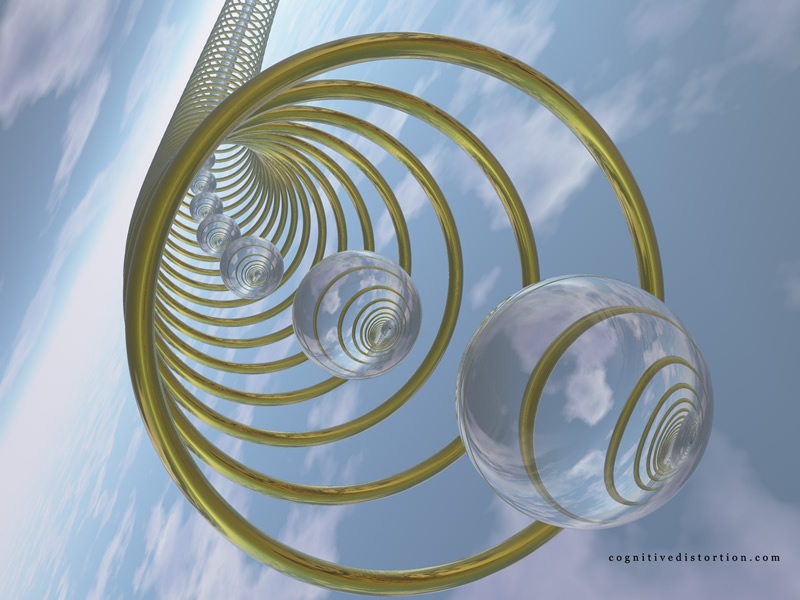 The interpretation of Daniel’s vision(Daniel 7:17-28)
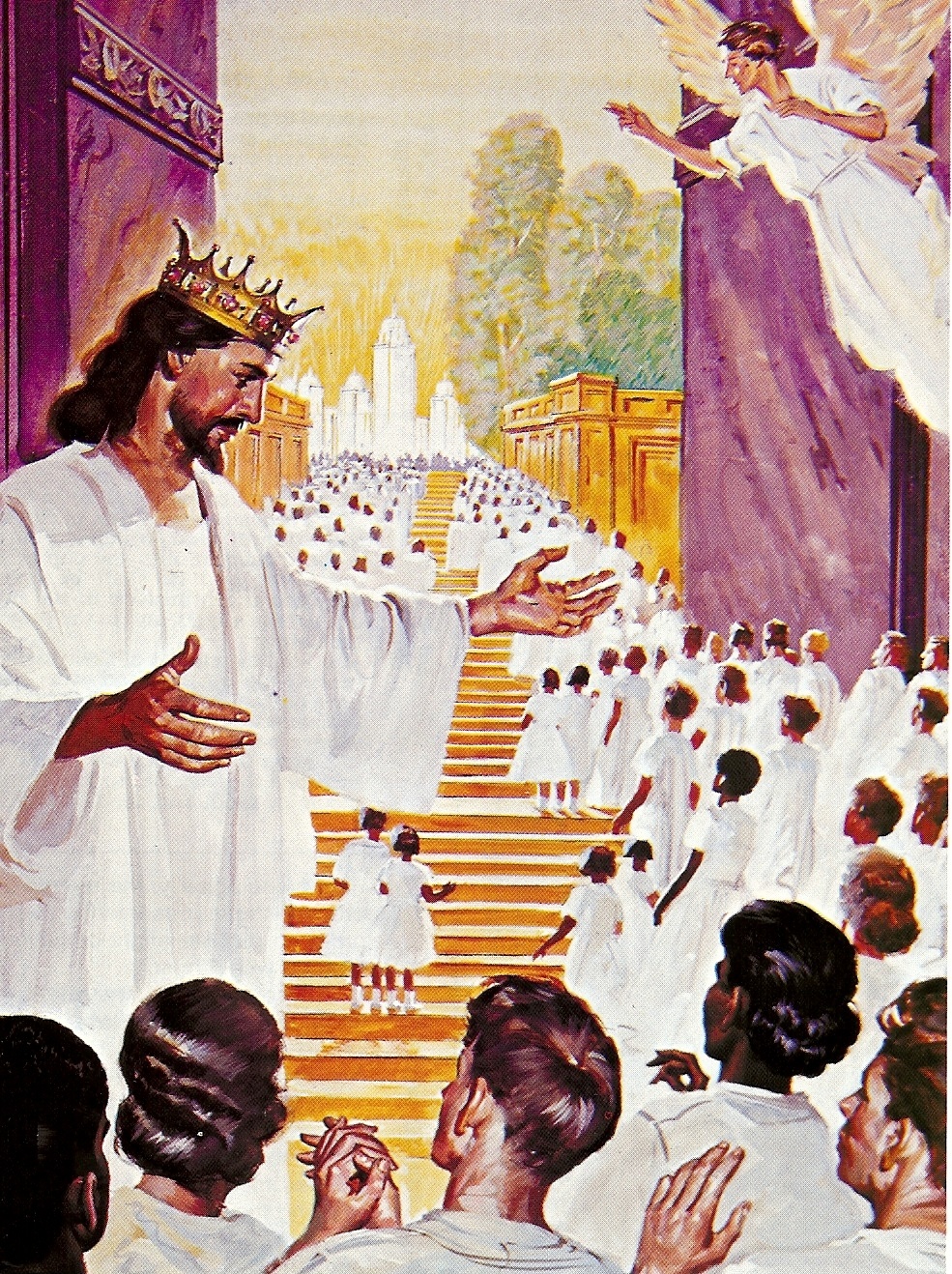